Mastering NT Greek
6.  Preping for Prepositions



By Ted Hildebrandt  © 2003
Baker Academic
Warm-ups
PAI Verb Paradigm Rap
λύω			λύομεν 
λύεις			λύετε
λύει			λύουσι(ν)
2-1-2 Paradigms - Chant this
2                     1                     2
λόγος            γραφή              ἱερόν
λόγου            γραφῆς            ἱεροῦ 
λόγῳ             γραφῇ              ἱερῷ
λόγον            γραφήν            ἱερόν 
λόγοι             γραφαί            ἱερά 
λόγων           γραφῶν            ἱερῶν 
λόγοις           γραφαῖς           ἱεροῖς
λόγους          γραφάς             ἱερά
Memory Verse -- Jn 1:1
Ἐν ἀρχῇ ἦν ὁ λόγος,  
in the beginning was the word
καὶ ὁ λόγος ἦν πρὸς τὸν θεόν,
and the word was with God
καὶ θεὸς ἦν ὁ λόγος.  
and the word was God
What is a preposition?
Usually small words that relate two words or ideas in time, space or logic
     He went into the house.
     He went before the meeting.
     He came because he left his book.
Adverbial:  He went after the game.
Adjectival:  Pick up the book on the table.
Prepositional phrases
String of closely connected words
     Prep. + Object of Prep.  
     upon + the roof
     beside + the tree
     after + the song
Casing the prepositions
Each preposition has a favorite case (two or three) that it takes.
Do not use the keywords (of [Gen];  to/for/at [Dat]) with the cases when they go with a preposition.
Prepositions often extend, specify or develop an aspect of the accompanying case
Remember another to look at case
Accusative        Dative     Genitive

  Motion to/into     in       Motion away from
in
One case prepositions: Genitive
ἀπό  = from, of, because of, by + Genitive
Genitive has separation idea
ἀπὸ τοῦ νόμου  -- from the law
ἀφ’ ὑμῶν  -- from you 
ἀπ’ αὐτοῦ  –from him
Note if a prep. ends in a vowel and is followed by a word that starts with a vowel and a rough breathing, the vowel of the prep. will drop out and often the preceding consonant will be changed.
One case prepositions (Gen.)
ἐκ – from,  out of, of, because of + Gen.
ἐκ τῆς βασιλείας 
out of the kingdom
ἐξ οὐρανοῦ -- from heaven
ἐκ and ἀπό overlap (ἐκ = from the midst; ἀπό  from the edge [D&M]; andgenitive of separation.
One case prepositions (Dat.)
ἐν  -- in, on, at, when, among + Dat. 
ἐν ταῖς καρδίαις 
in the hearts
σύν – with + Dat. 
σὺν  τῷ ἀγγέλῳ 
with the angel
One case prepositions (Acc.)
εἰς   -- into, to, in, among, for + Acc.
εἰς  τὴν Πέτρου
Into Peter’s house 
What is the difference between exegesis and eisogesis?
πρός  – to, toward, with + Acc. 
πρὸς  τοὺς μαθητάς  
to the disciples
4-Two case prepositions
διά -- (Gen.)  through, by, during 
διὰ  Ἰερεμίου  τοῦ προφήτου
through Jeremiah the prophet
διά  --  (Acc.)  because of 
διὰ  τὸν  λόγον  
because of the word
δι’ αὐτόν –on account of him
4-Two case prepositions
κατά  -- (Gen.) down, against  
κατὰ τοῦ λαοῦ  
against the people
κατά -- (Acc.) according to, during
ΚΑΤΑ ΙΩΑΝΝΗΝ 
According to John
καθ’ ἡμέραν – during a day
κατ’ αὐτόν  – according to him
4-Two case prepositions
μετά -- (Gen.)  with  
μετὰ  Ἰησοῦ τοῦ Ναζωραίου
with Jesus of Nazareth
μετ’ αὐτοῦ – with him
μετά   -- (Acc.)  after 
μεθ’  ἡμέρας ἕξ  
after six days
4-Two case prepositions
περί   -- (Gen.) for, concerning 
περὶ  τῶν δύο ἀδελφῶν  
concerning the two brothers
περί   -- (Acc.) around, about 
περὶ  τὴν ἀλήθειαν  
about the truth
1-Three case preposition e]pi<
ἐπί   --  (Gen.) on, over 
ἐπὶ γῆς   -- on earth
ἐπί   --   (Dat.) on, at, against, on the basis of 
πατὴρ  ἐπὶ υἱῷ καὶ υἱὸς ἐπὶ πατρί 
father against a son and a son against father
ἐπί   -- (Acc.) on, to, toward, against 
ἐπὶ  τοὺς μαθητὰς αὐτοῦ  
to his disciples
Prepositional Circle of Life
ἐπί  on, over.
against
σύν – with 
μετά  -- with, after
περί  
around,
about
ἀπό 
From, of
πρός 
   to, with
εἰς into, to, in
ἐκ 
out of, from
ἐν – in, at, when
διά
Through,
Because of
κατά 
against, down,
According to
Elision
Prepositions ending in a vowel often drop the final vowel when it comes before a word that begins with a vowel.
δι’ ἐμοῦ   = (διά + ἐμοῦ)  through me
If there is a rough breathing mark on the next word, the final consonant may shift.   
μεθ’  ἡμέρας  after days
Proclitics and Compounds
ἐν,  εἰς,  and ἐκ are proclitics 
Prepositions often compound with other words: direction, intensifiers 
διά + βλέπω  through + I see
I see clearly
Prepositions Moves Chant
ἐπί  
περί  

πρός 
εἰς 
διά
ἐν   
ἐκ 
ἀπό 

κατά 
σύν 
μετά
Chapter 6 Vocabulary
ἀπό  (Gen.) 
                                              from
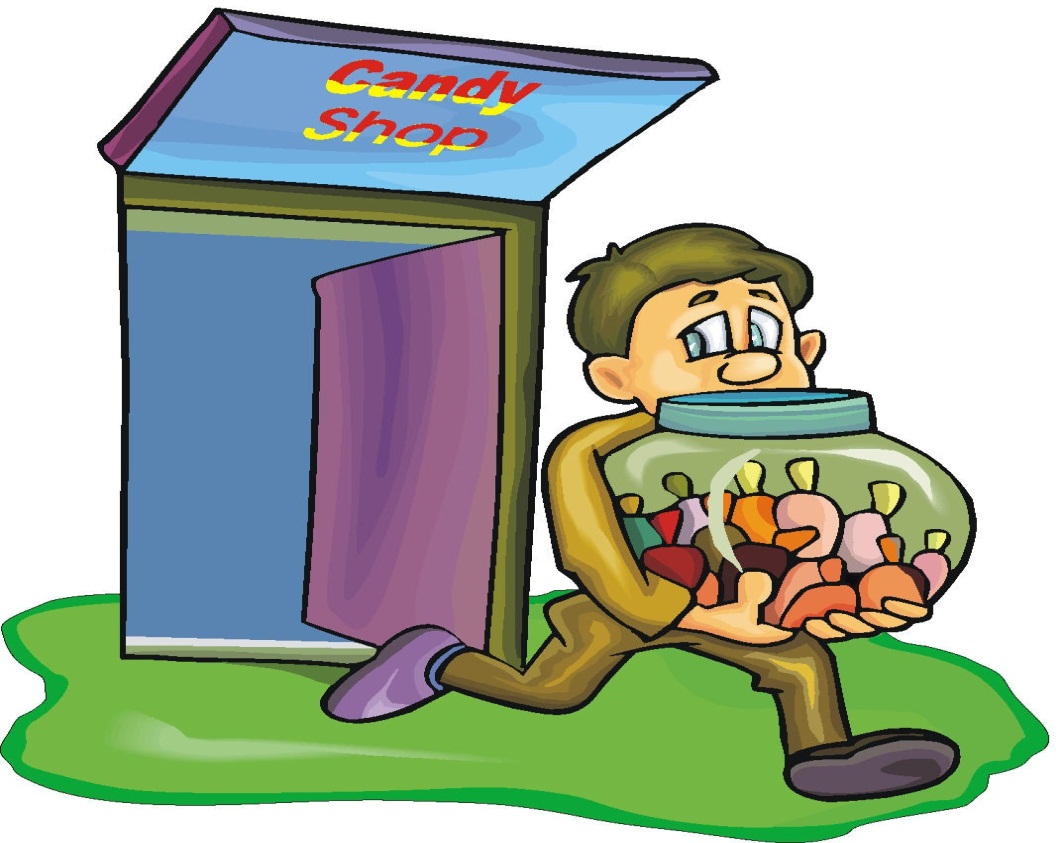 Chapter 6 Vocabulary
διά (Gen.) 
                                               through 




διά  (Acc.) 
on account of
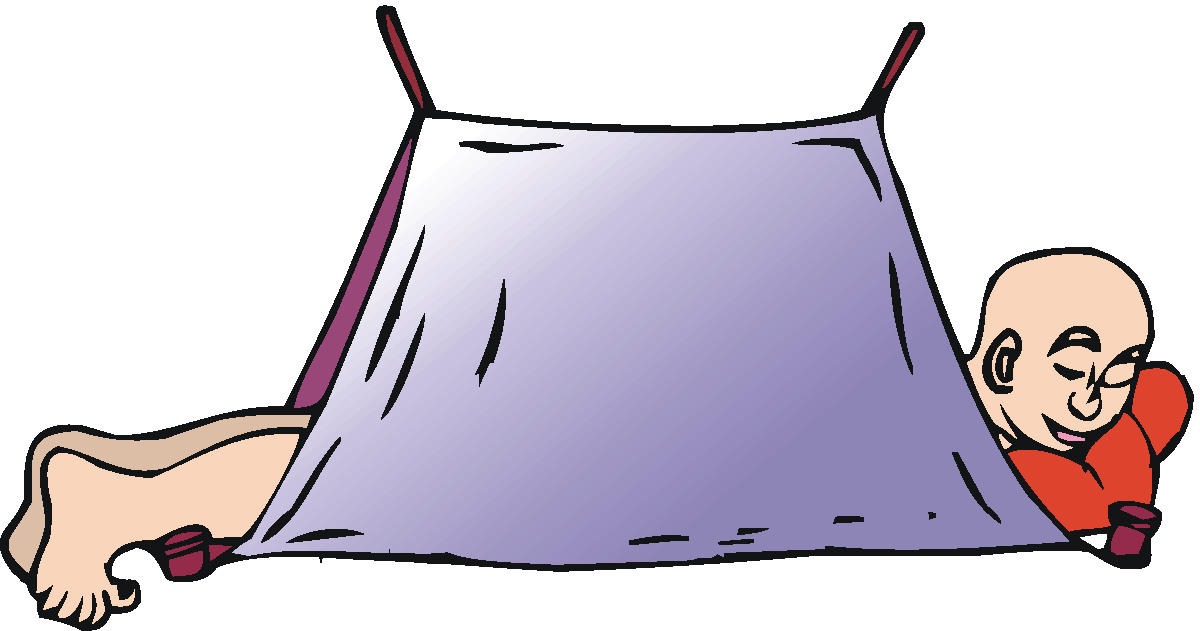 Chapter 6 Vocabulary
εἰς (Gen.) 
                                    into
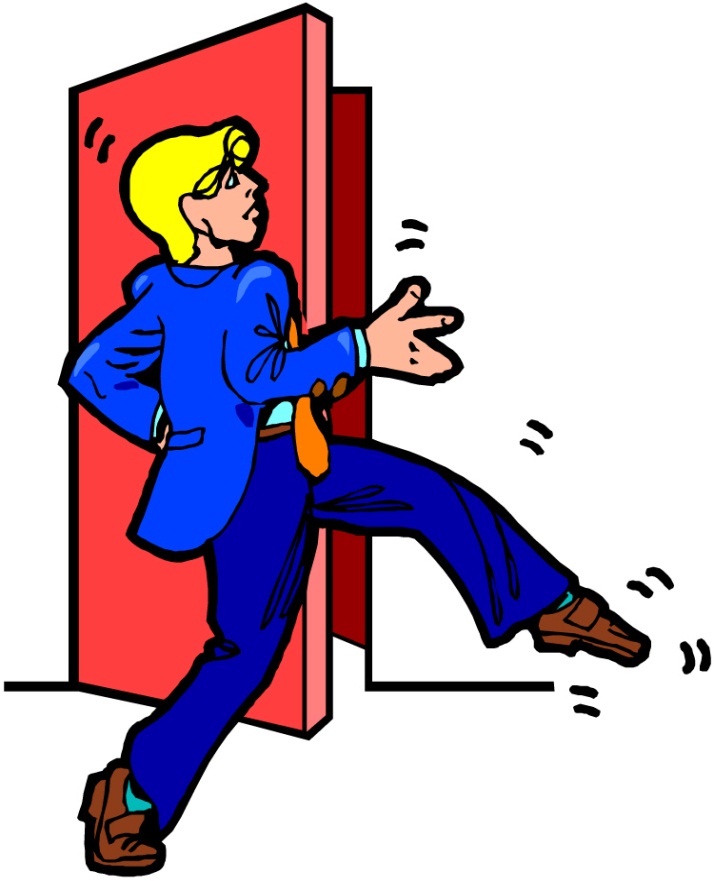 Chapter 6 Vocabulary
ἐκ  (Gen.)            
                                              out of
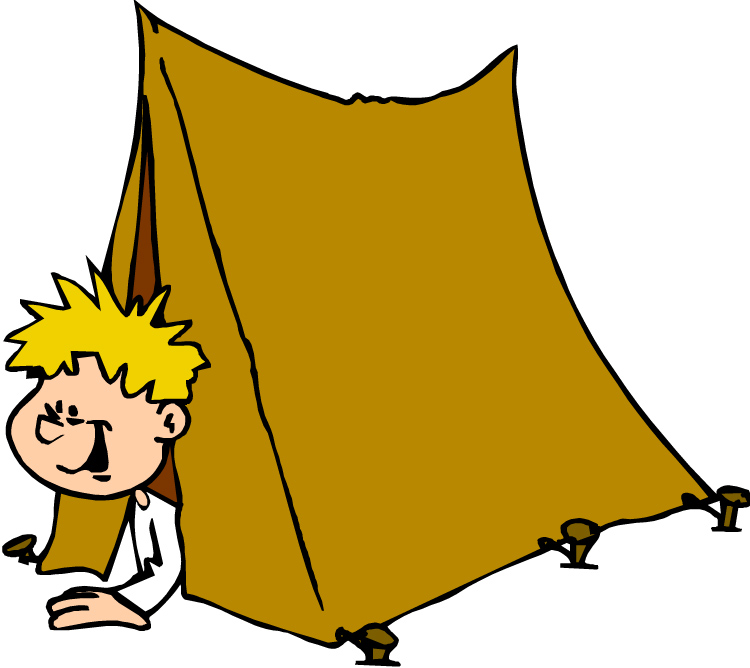 Chapter 6 Vocabulary
ἐν (Dat.) 
                                              in
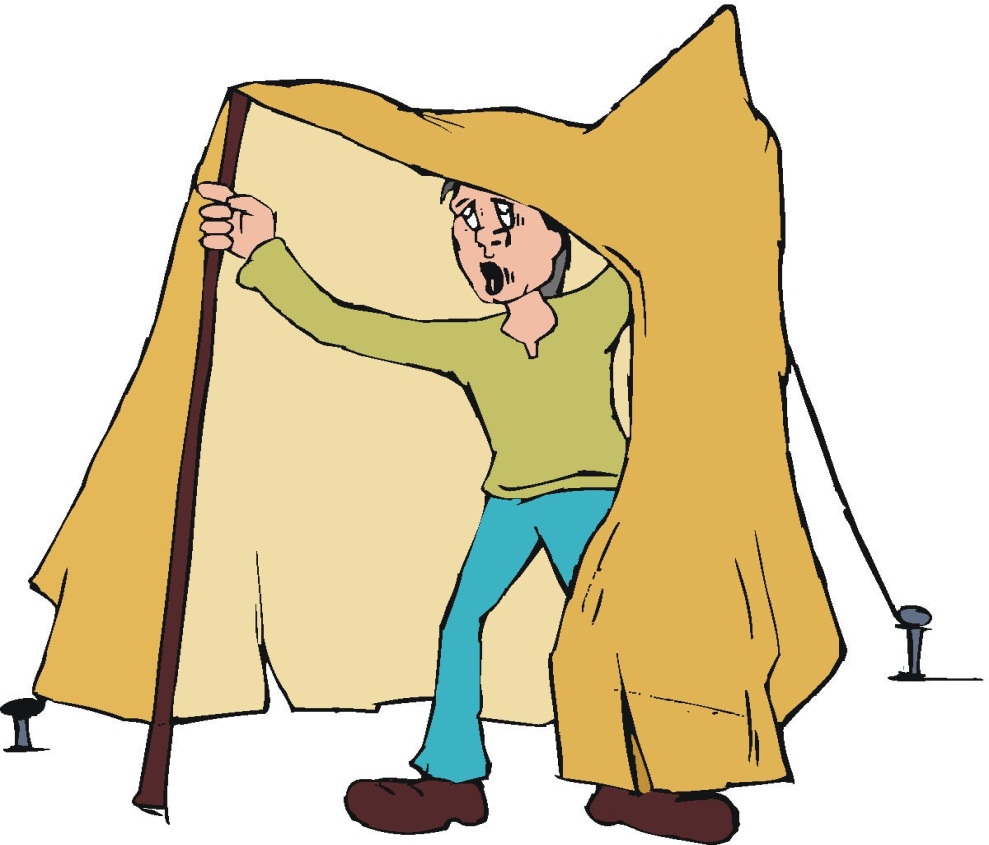 Chapter 6 Vocabulary
ἐπί  (Gen.) 
                              on, over 
                                     ἐπί  (Dat.) 
                                on, against, at,                                       on the basis of  
                                     ἐπί (Acc.) 
                                 on, to, toward,                                   against
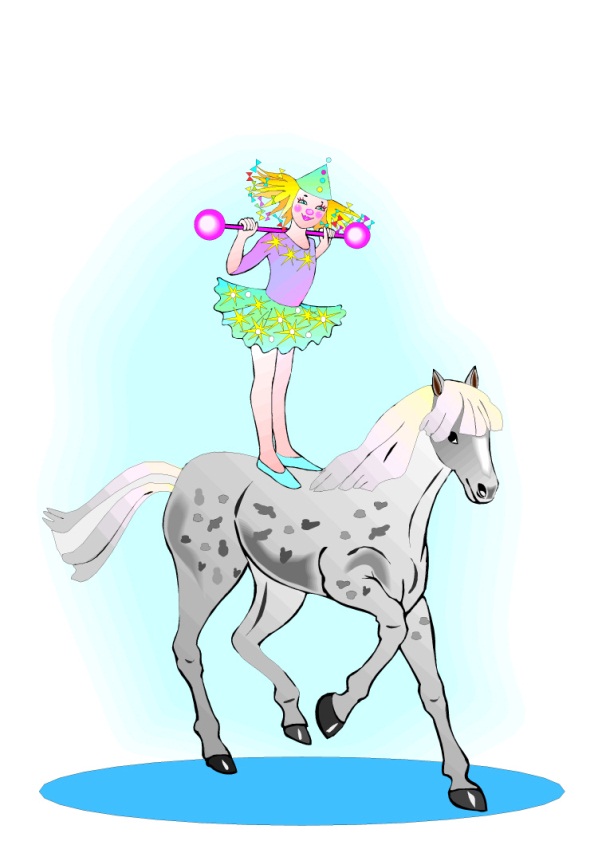 Chapter 6 Vocabulary
κατά  (Gen.) 
                                          down, against  
                                              κατά  (Acc.) 
                                           according to
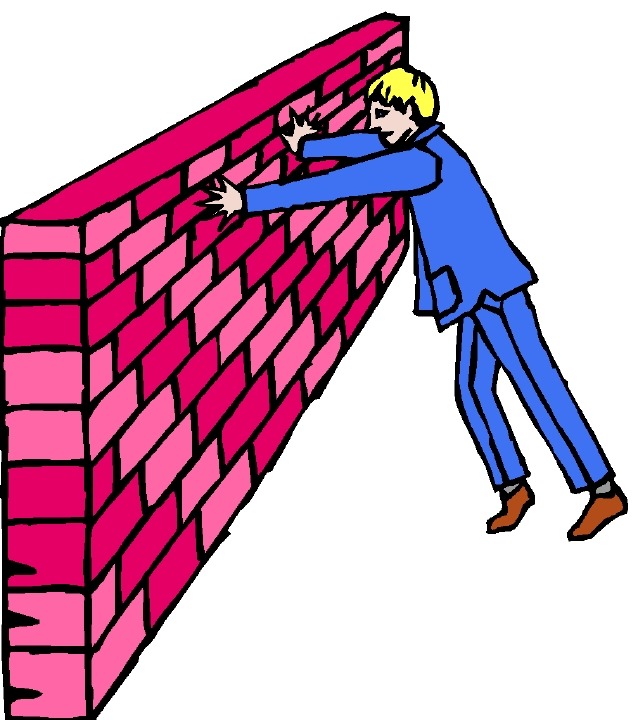 Chapter 6 Vocabulary
μετά  (Gen.) 
                                            with 
                                              μετά (Acc.) 
                                          after, behind
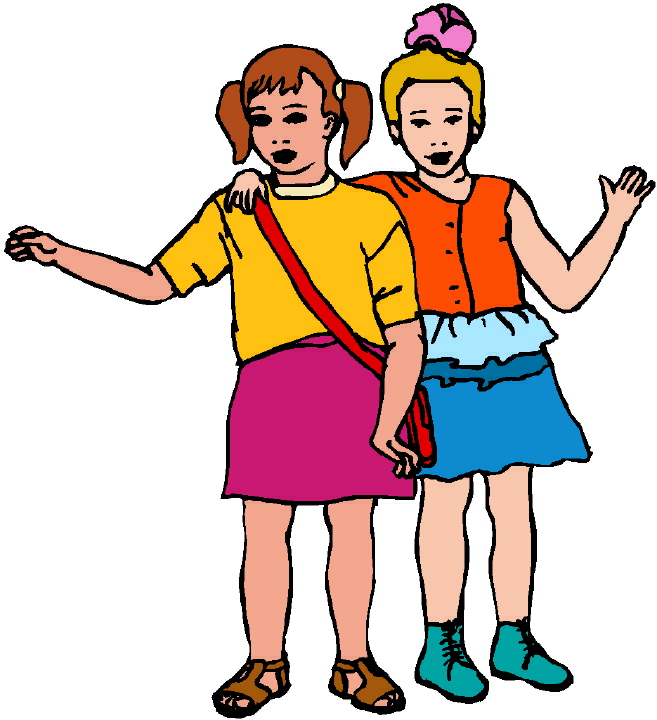 Chapter 6 Vocabulary
περί  (Gen.) 
                                                 about,                                                concerning 
                                                    περί  (Acc.) 
                                                around,                                                  near
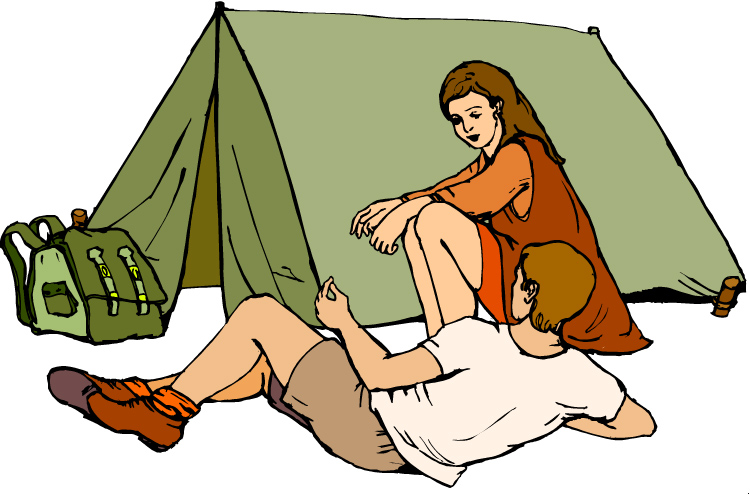 Chapter 6 Vocabulary
πρός (Acc.) 
                                                   to
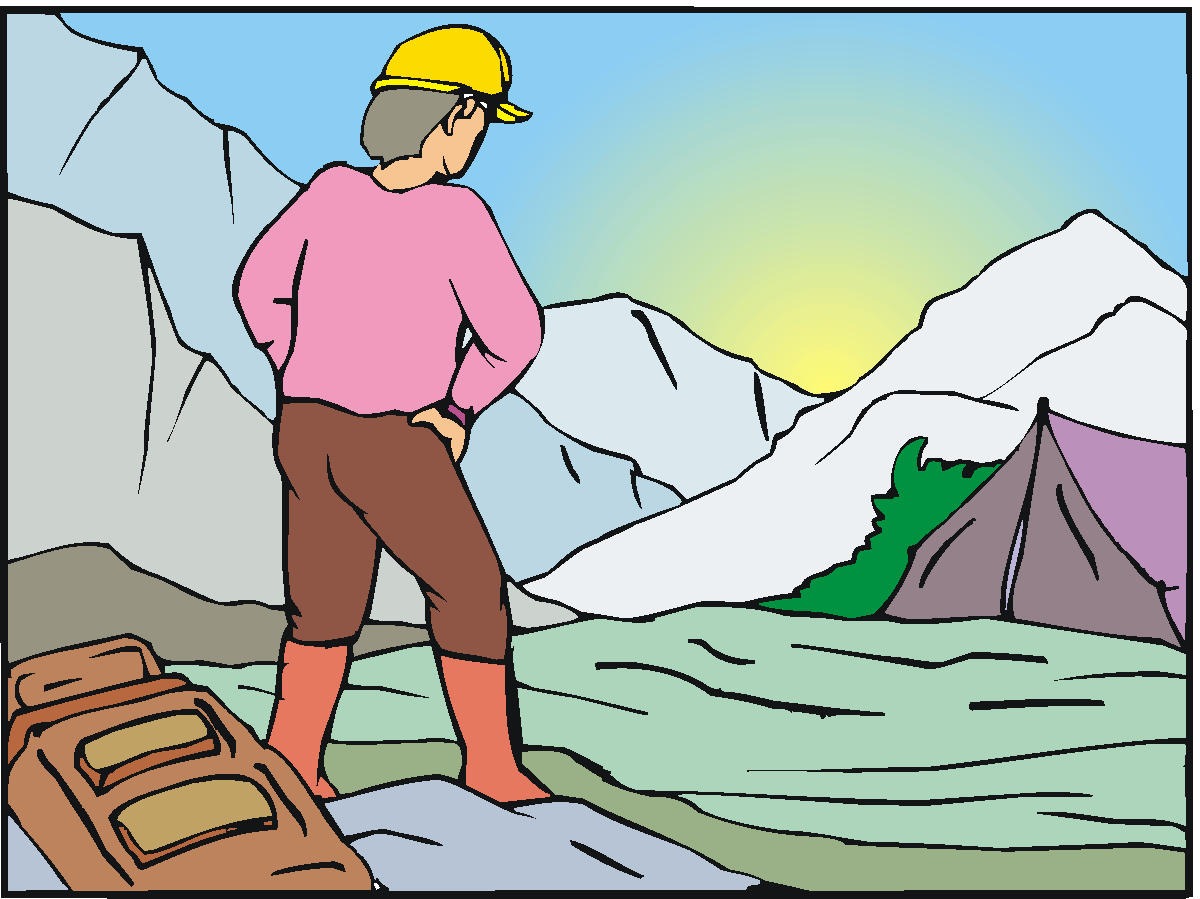 Ch. 1 -- Vocabulary
angel, messenger 
ἄγγλος, -ου, ὁ 
verily, truly 
ἀμήν  
man, humankind 
ἄνθρωπος, -ου, ὁ   
 I 
ἐγώ 
God 
θεός, -οῦ, ὁ
Ch. 1 -- Vocabulary
and, also, even
καί 
heart 
καρδία, -ας, ἡ
 I say                
λέγω  
prophet 
προφήτης, -ου, ὁ 
Christ, Messiah 
Χριστός, -οῦ, ὁ
Ch. 2 -- Vocabulary
brother 
ἀδελφός, -οῦ?, ὁ 
I hear, obey 
ἀκούω 
glory, fame 
δόξα, -ης, ἡ   
I have 
ἔχω 
world 
κόσμος, -ου, ὁ
Ch. 2 -- Vocabulary
Lord, sir
κύριος, -ου, ὁ  
word
λόγος, -ου, ὁ 
Peter
Πέτρος, -ου, ὁ 
son
υἱός, -οῦ, ὁ  
Pharisee 
Φαρισαῖος, -ου, ὁ
Ch. 3 -- Vocabulary
but, yet
ἀλλά  
apostle, sent one 
ἀπόστολος, -ου, ὁ
I see
βλέπω  
for, then 
γάρ  
I know 
 γινώσκω
Ch. 3 -- Vocabulary
Jesus
 	Ἰησοῦς, -οῦ?, ὁ  
I take, receive
λαμβάνω  
I loose 
λύω  
heaven
οὐρανός, -οῦ, ὁ  
I believe
πιστεύω
Ch. 4 -- Vocabulary
I love
ἀγαπάω                  
 I write
γράφω                   
but, and
δέ                              
servant, slave
δοῦλος, -ου, ὁ        
I find
εὑρίσκω
Ch. 4 -- Vocabulary
temple
ἱερόν, -οῦ, τό                    
people
λαός, -οῦ, ὁ    
 law
νόμος, -ου, ὁ      
 house
οἶκος, -ου, ὁ     
as, about, how 
ὡς
Ch. 5 -- Vocabulary
love
ἀγάπη,  -ης,  ἡ         
truth
ἀλήθεια,  -ας, ἡ        
sin
ἁμαρτία,  -ας, ἡ        
kingdom
βασιλεία,  -ας, ἡ      
writing, Scripture
γραφή, -ῆς,  ἡ
Ch. 5 -- Vocabulary
I raise up
ἐγέίρω                       
assembly, church
ἐκκλησία,  -ας,  ἡ    
work
ἔργον, -ου, τό          
disciple
μαθητής,  -οῦ,  ὁ      
Hour
ὥρα,  -ας,  ἡ